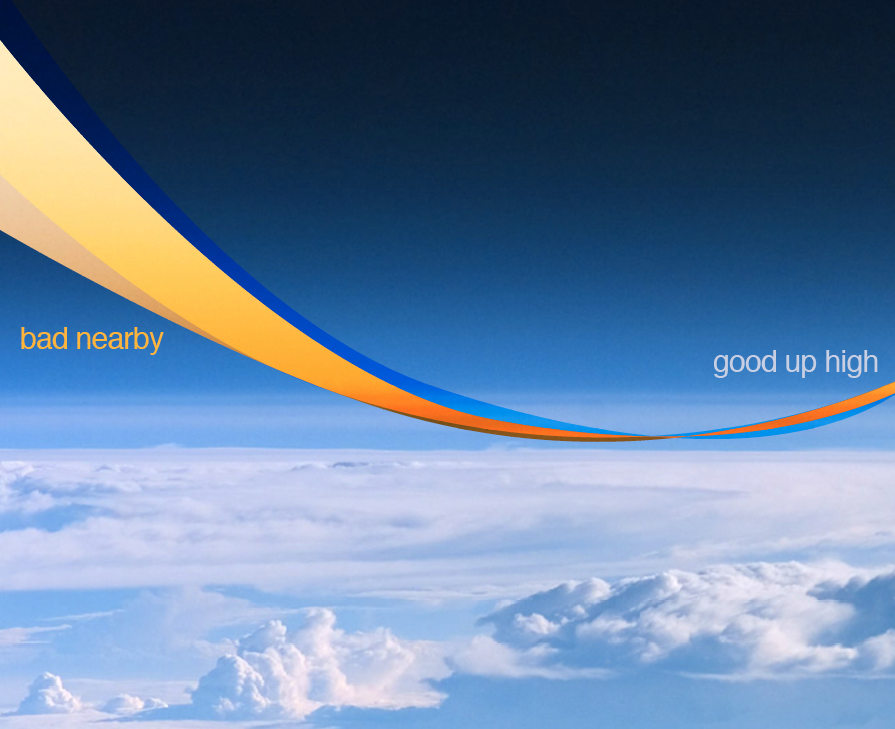 Can you match the pictures to the correct category? Pictures of “good ozone” benefits go on top, pictures of “bad ozone” problems go at the bottom.
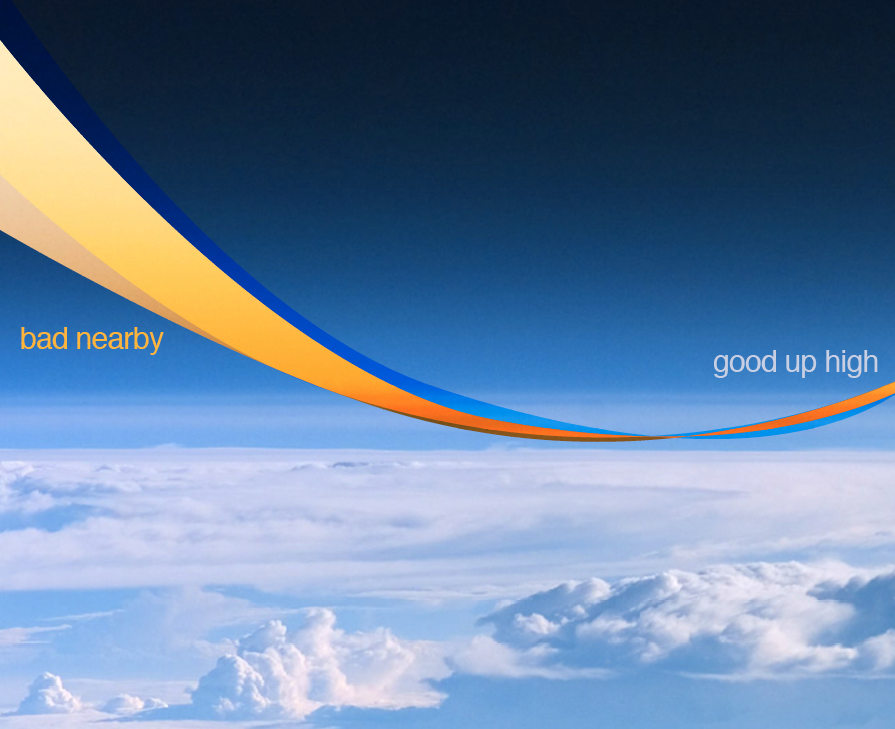 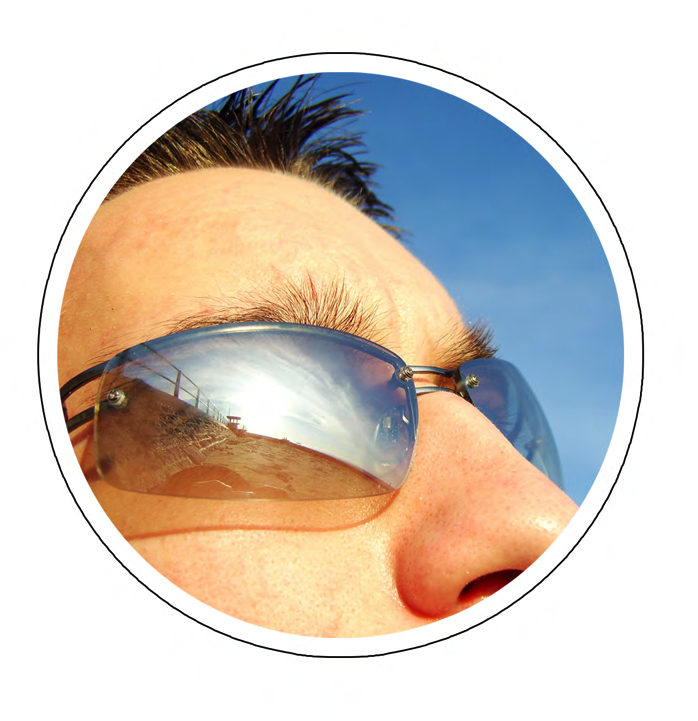 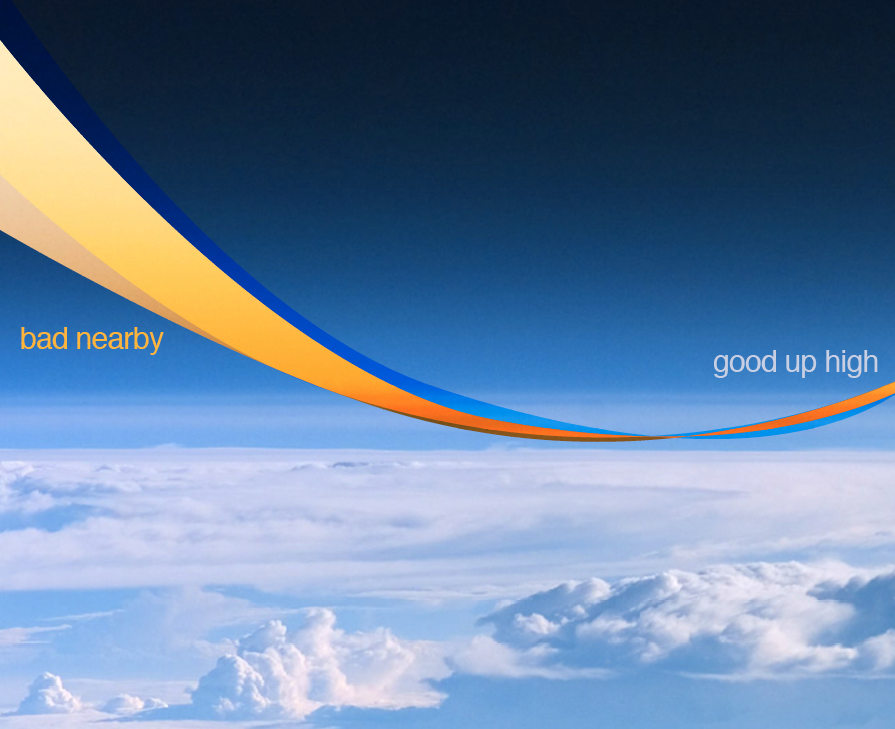 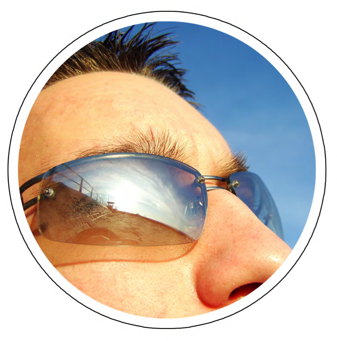 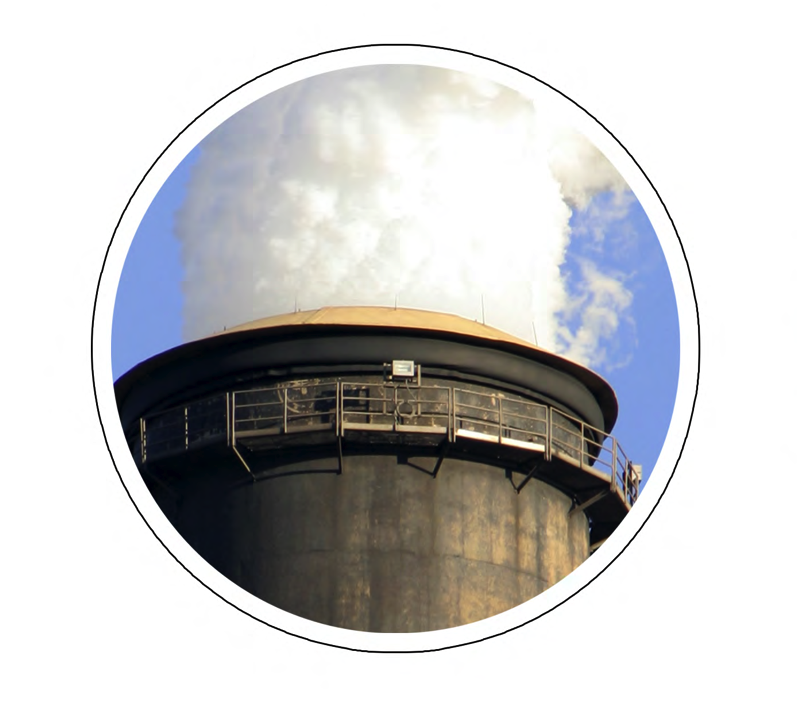 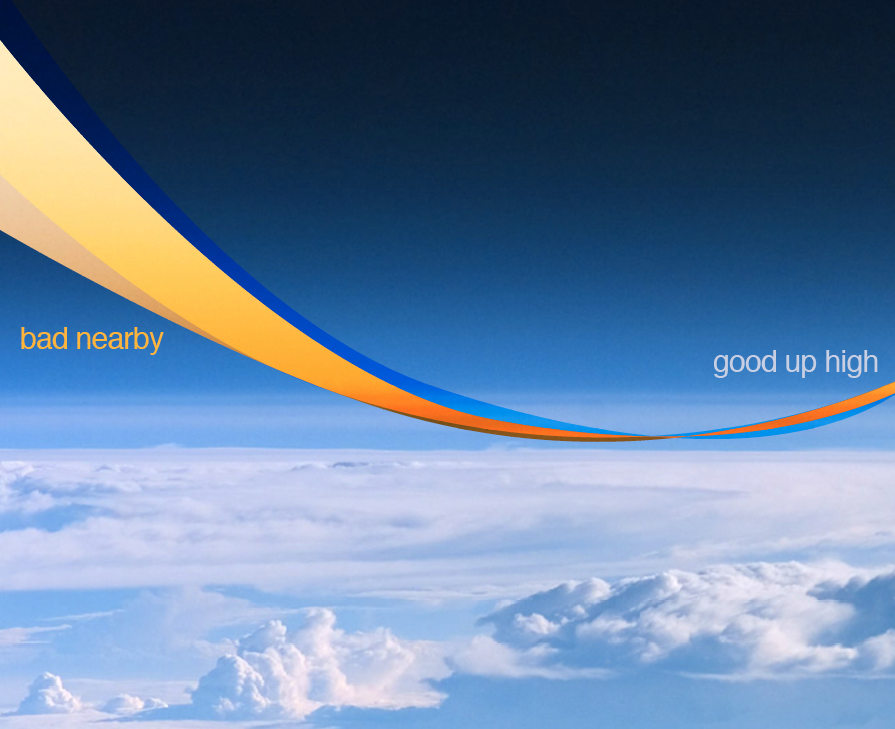 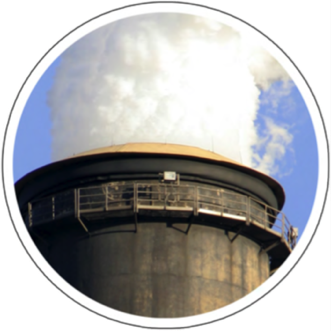 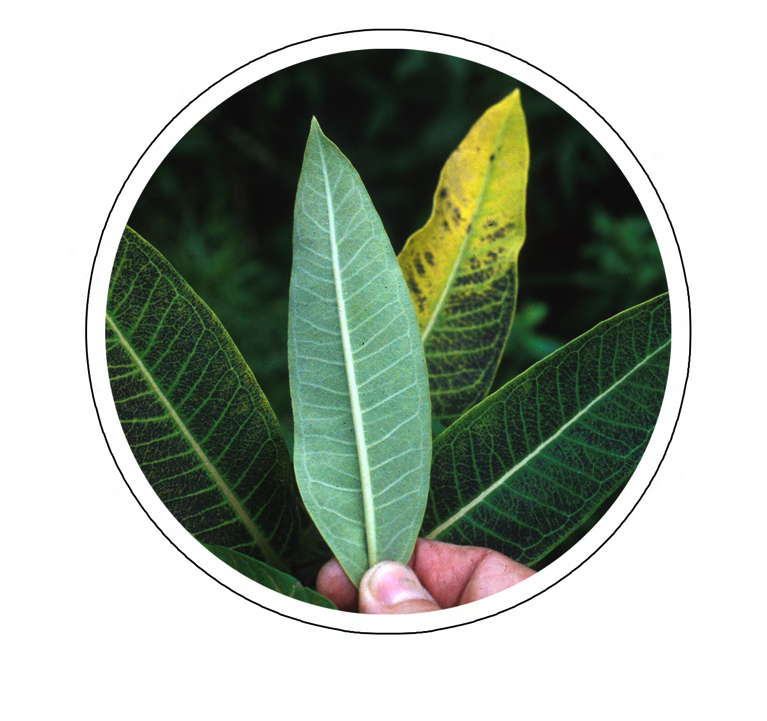 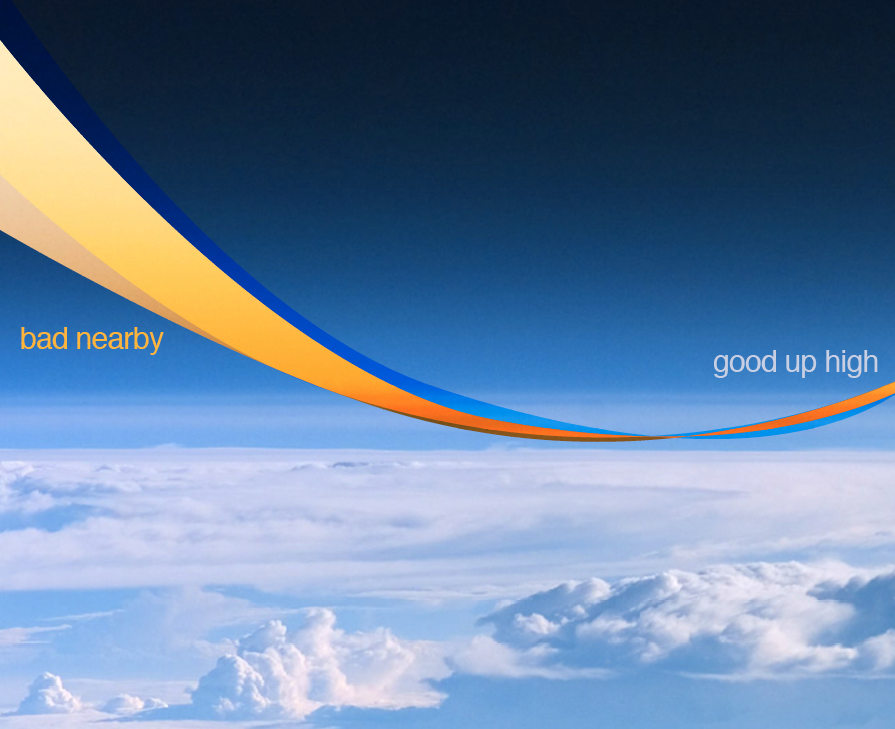 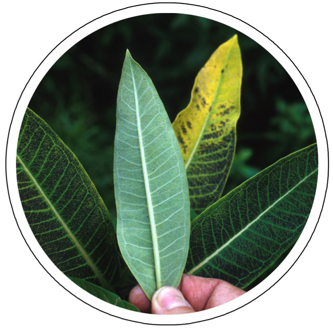 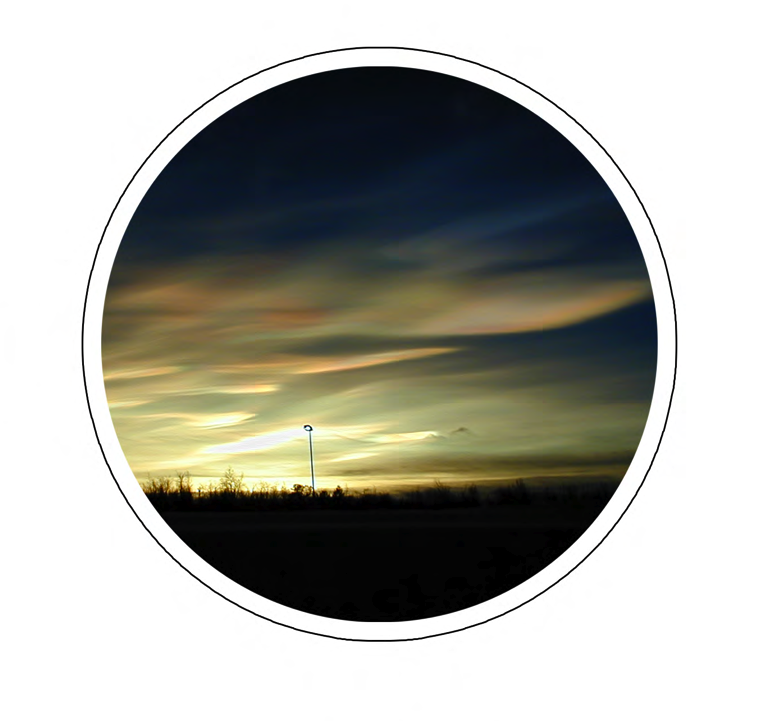 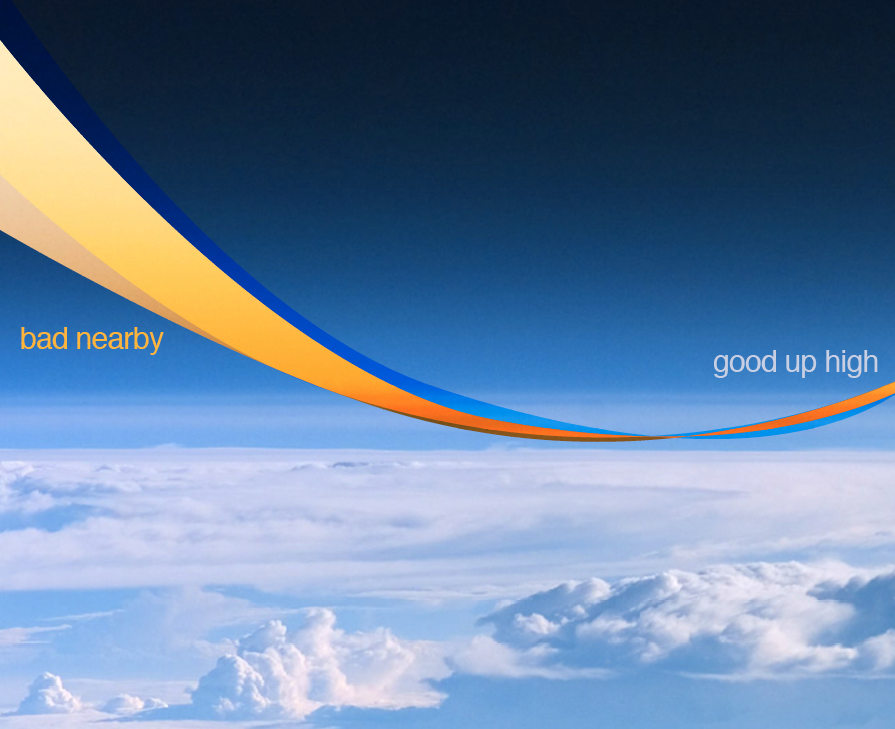 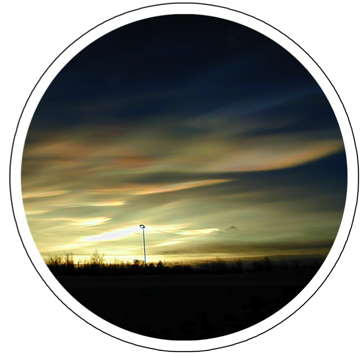 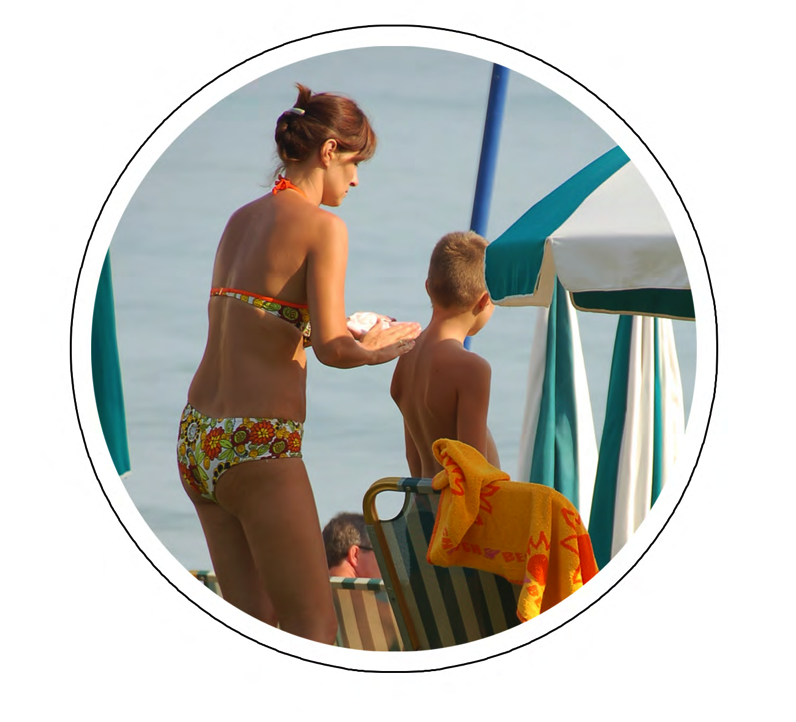 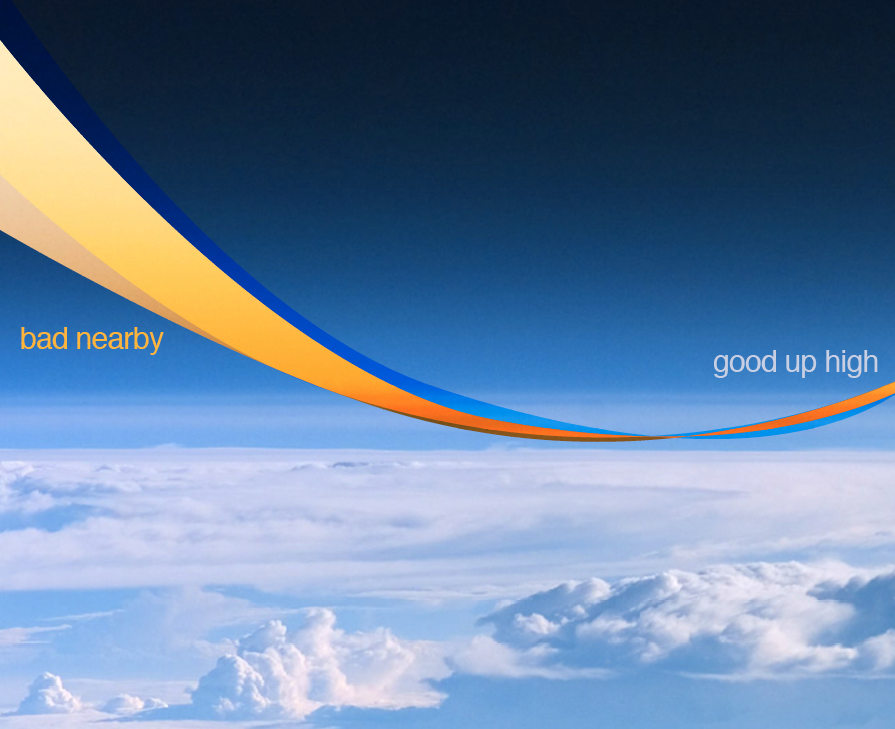 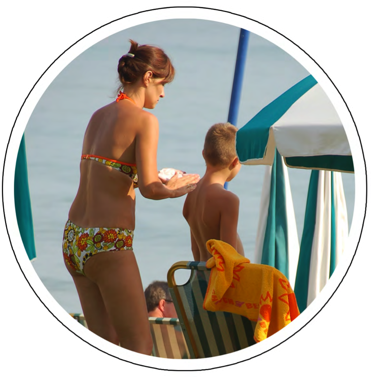 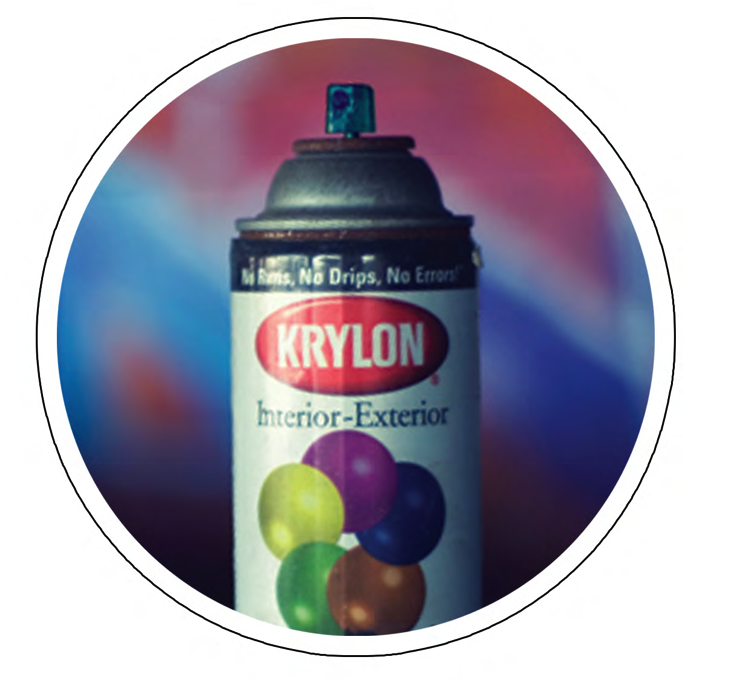 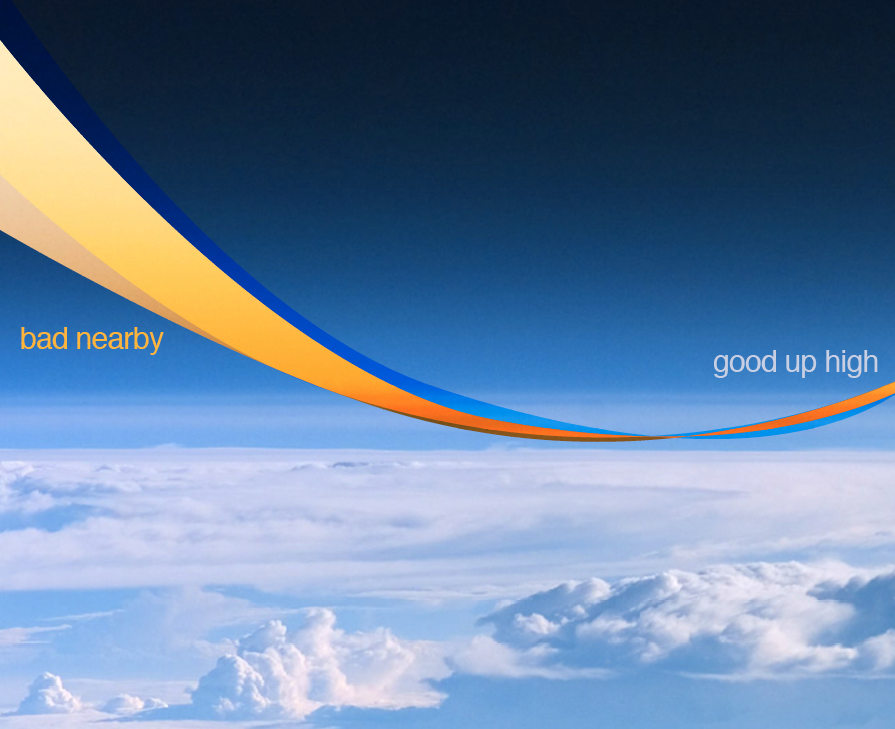 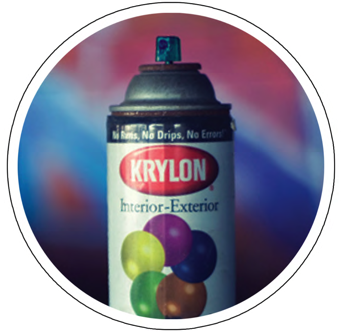 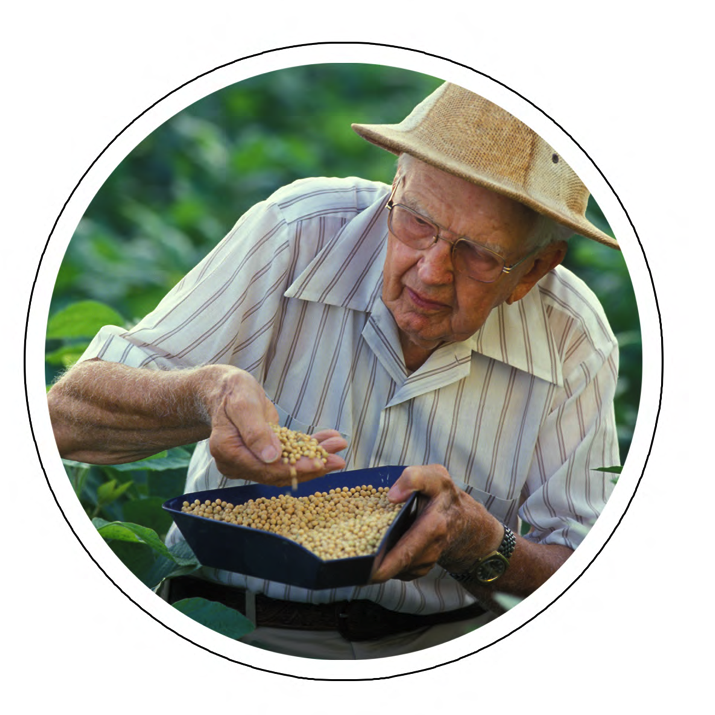 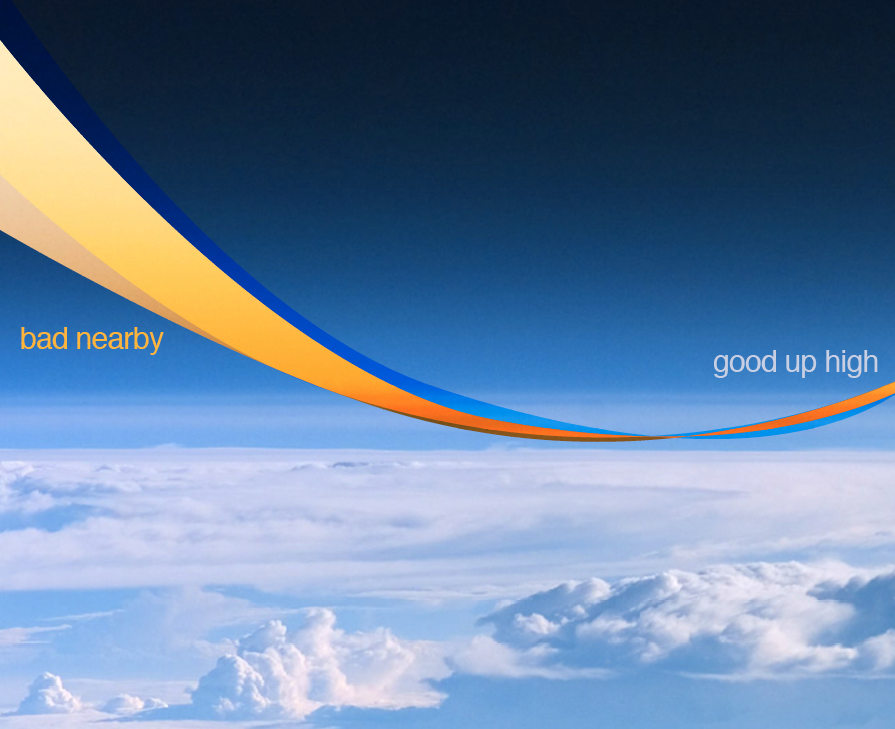 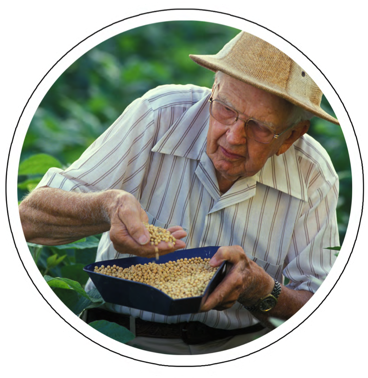 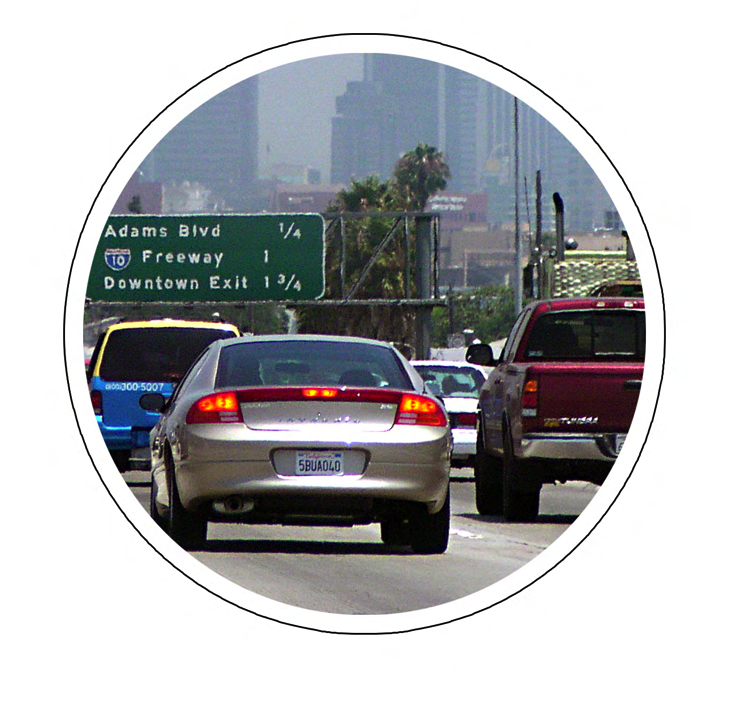 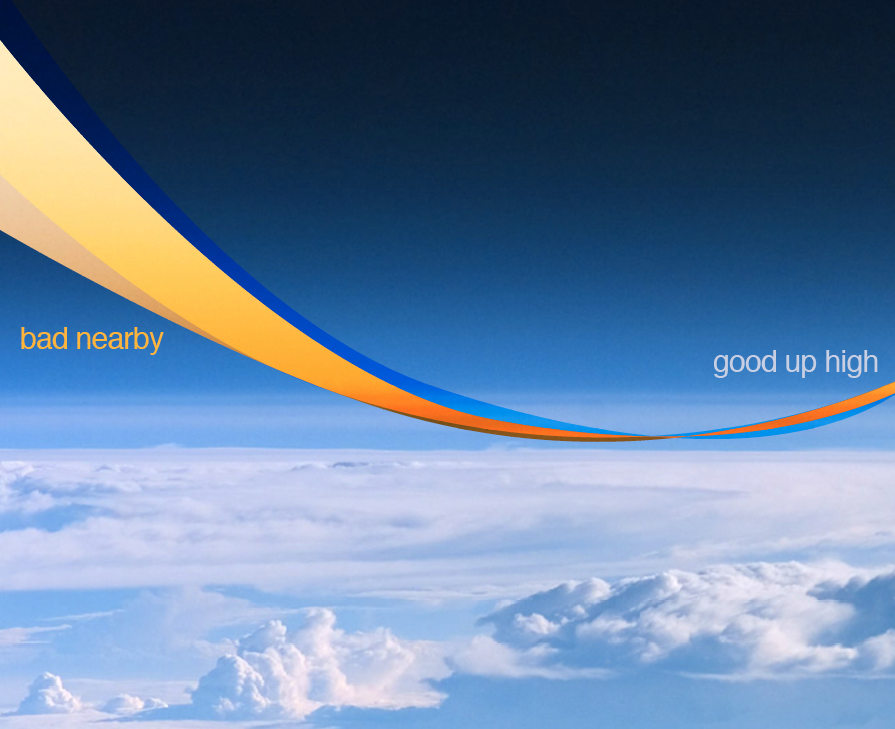 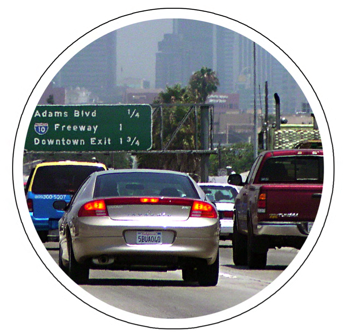 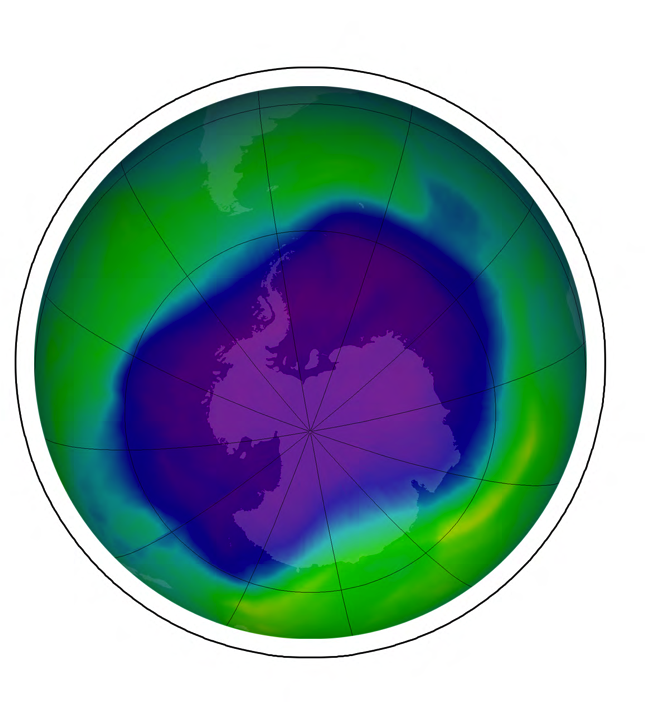 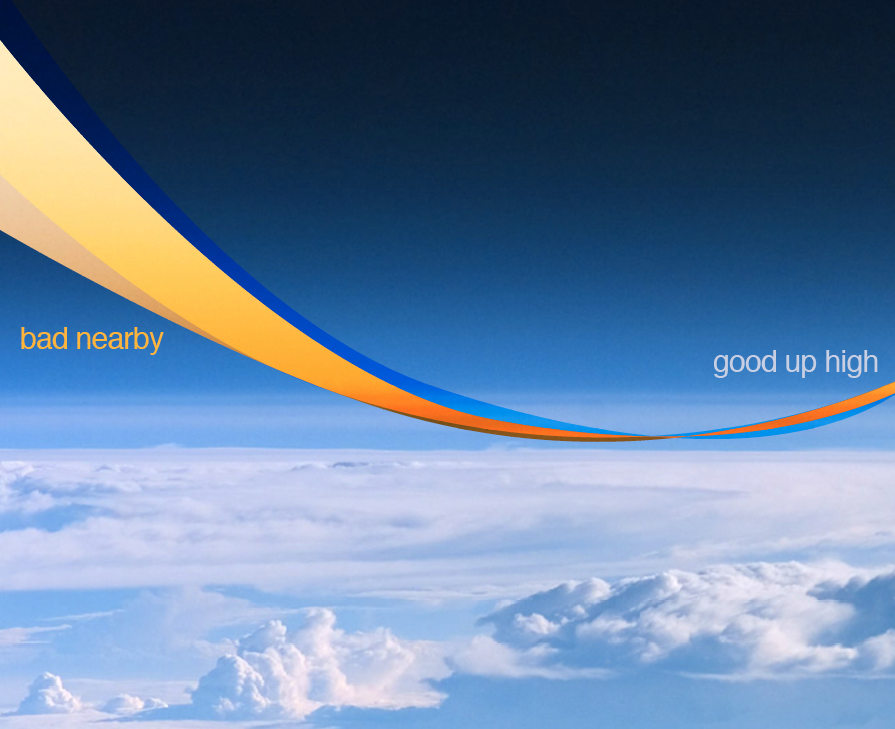 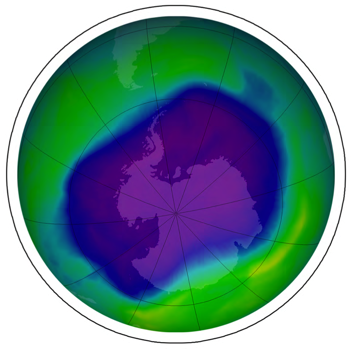 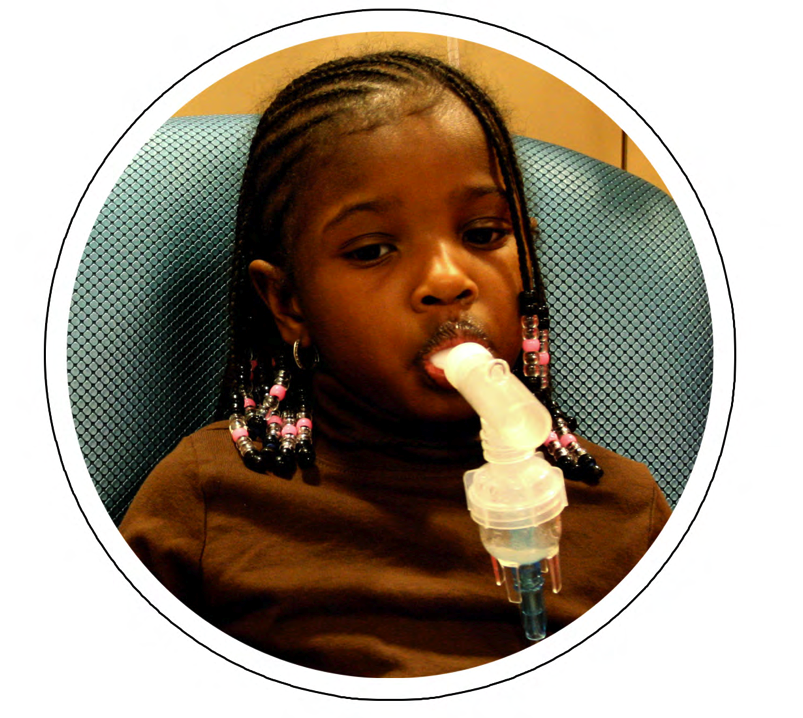 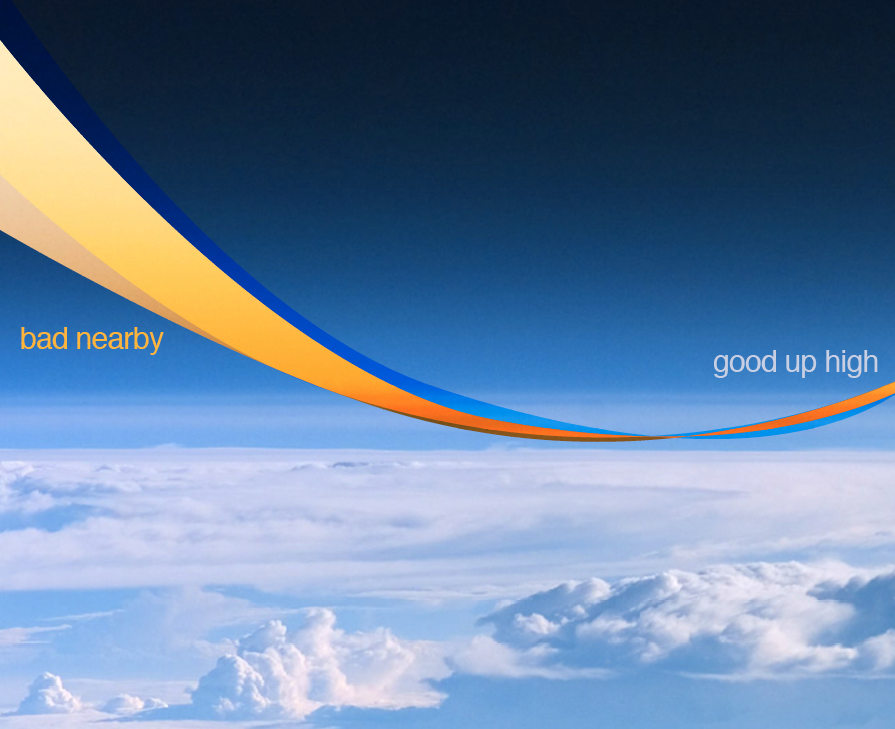 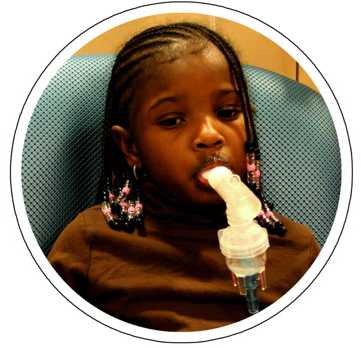